Himna i budnica
Himna
Himna ili hvalospjev je pjesma koja se pjeva ili svira u svečanim i službenim prilikama

To je domoljubna pjesma koja opisuje povijest, tradicije i napore nekog naroda
Hrvatska himna
Naziv hrvatske himne je Lijepa naša domovina ili kraće Lijepa naša

Hrvatsku himnu je napisao Anun Mihanović, a skladao ju je Josip Runjanin
Hrvatska himna
Lijepa naša domovino
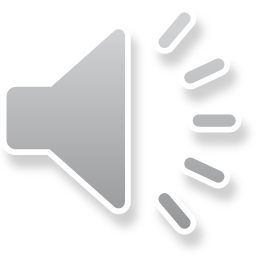 Himna Europske unije
Himna Europske unije naziva se Oda radosti
Skladali su je Friedrich Schiller i Ludwig van Beethoven
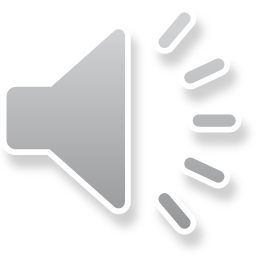 Friedrich Schiller
Ludwig van Beethoven
Povijest himne
Najstarija nacionalna himna je nizozemska himna Wilhelmus

Još starija je japanska himna Kimi ga Yo te je  jedna od najkraćih himni u povijesti 

U vrijeme nastajanja nacionalnih država većina je država dobilo svoju vlastitu himnu
Budnica
Budnice su domoljubne pjesme namijenjene buđenju nacionalnih osjećaja

Budnice su nastale za vrijeme Hrvatskog narodnog preporoda
Hrvatski narodni preporod
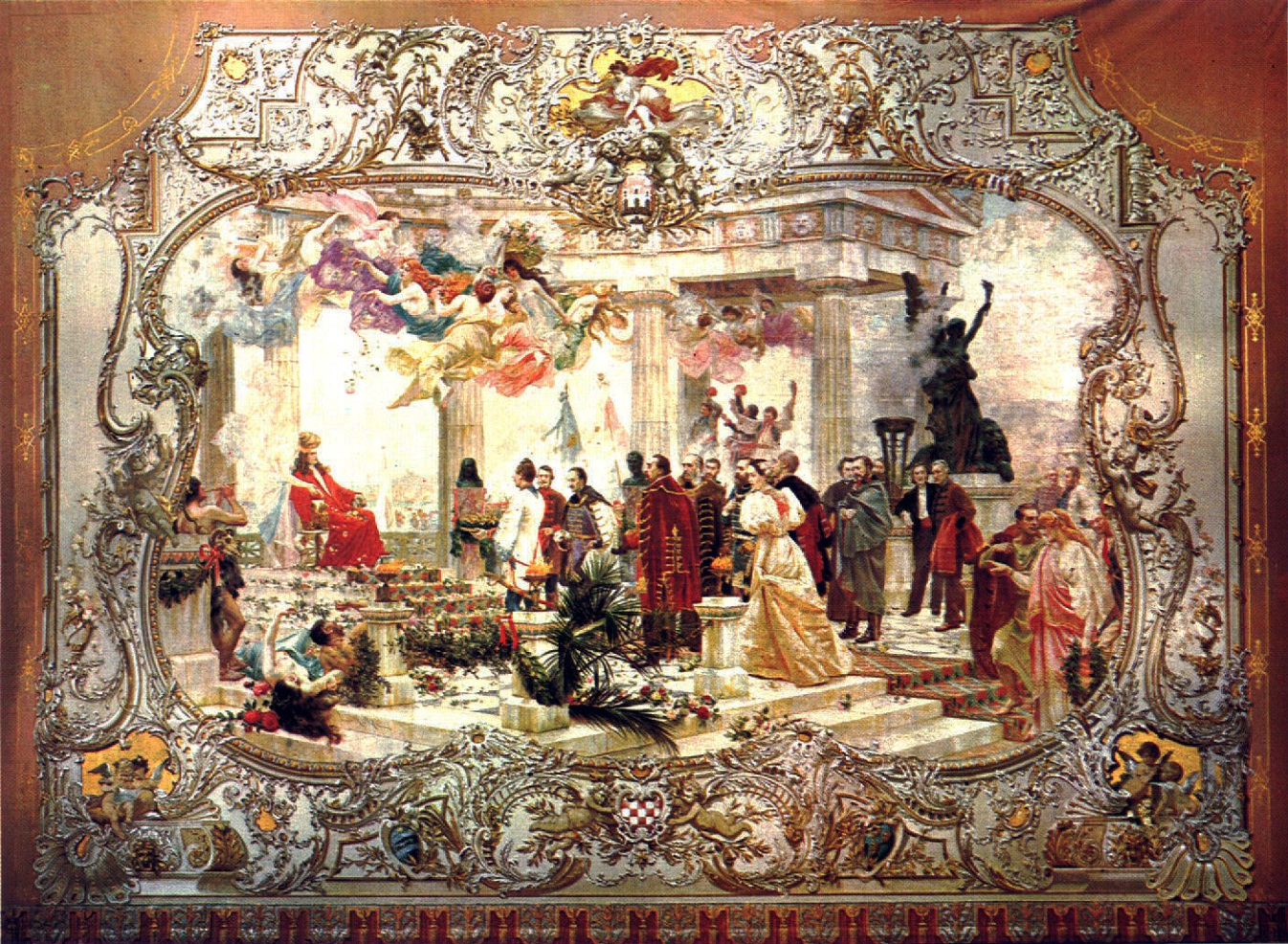 Povijest budnice
Najpoznatija hrvatska budnica naziva se: Još Hrvatska ni propala; čiji su autori Ferdo Livadić i Ljudevit Gaj 


Još Hrvatska ni propala prva je izvedena pjesma na hrvatskome jeziku (1835 . godine)
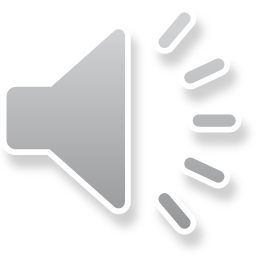 Ferdo Livadić
Ljudevit Gaj
Literatura : 


HIMNA:
https://hr.wikipedia.org/wiki/Himnahttps://hr.wikipedia.org/wiki/Oda_radostihttps://hr.wikipedia.org/wiki/Lijepa_naša_domovino  


BUDNICA:https://hr.wikipedia.org/wiki/Budnica,
Udžbenik iz Glazbene kulture: GLAZBENA SEDMICA
Autori: Antonija Jurenec i Brankica Ledinski
Razred: 7.c
Školska godina: 2015./2016.